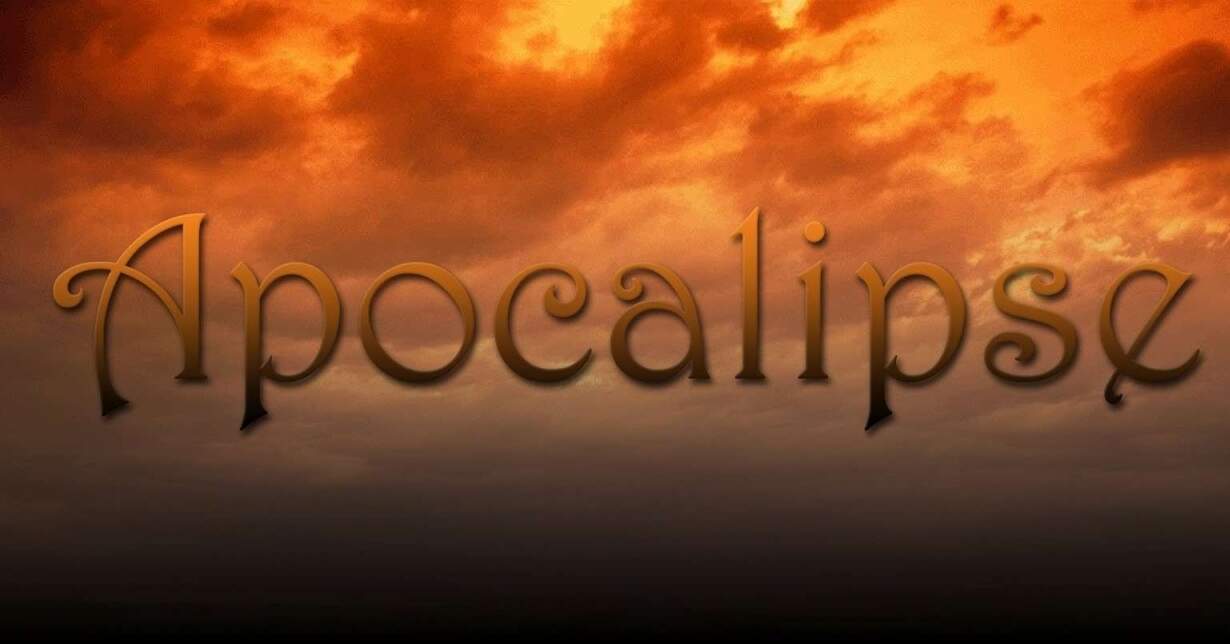 Versículo Por Versículo
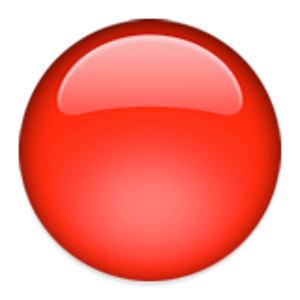 A SÉTIMA TAÇA
 (APOCALIPSE 16.17-21)
29
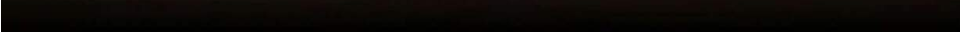 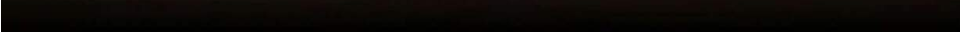 .
AS SETE TAÇAS
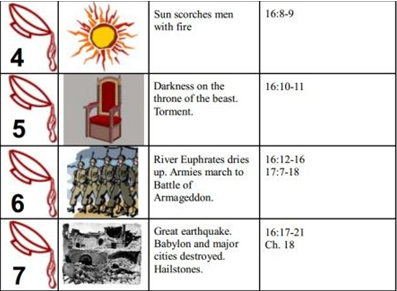 APOCALIPSE 16.8,9
ABRASAMENTO PELO SOL
PRIMEIRA TROMBETA
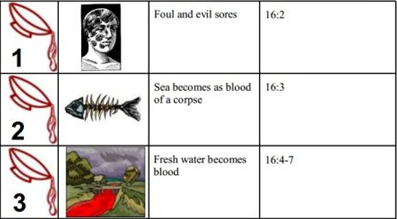 CHAGAS NAS PESSOAS COM O SINAL DA BESTA
APOCALIPSE 16.2
TREVAS SOBRE O REINO DA BESTA
APOCALIPSE 16.10,11
QUINTA TROMBETA
QUARTA TROMBETA
MORTE DOS SERES MARINHOS
APOCALIPSE 16.3
APOCALIPSE 16.12-16
MOBILIZAÇÃO DE EXÉRCITOS
SEGUNDA TROMBETA
SEXTA TROMBETA
ENVENENAMENTO DAS FONTES                           E RIOS
APOCALIPSE 16.4-6
DESTRUIÇÃO DE BABILÔNIA
APOCALIPSE 16.17-21
TERCEIRA TROMBETA
SÉTIMA TROMBETA
CHEGAMOS AO FIM OUTRA VEZ!
Como já acontecera no livro de Apocalipse, a sétima taça nos leva ao fim do mundo.

João prediz a queda da capital do Anticristo e o colapso do planeta.

João tratará mais desses assuntos nos capítulos 17 e 18.
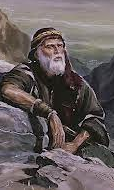 “O SÉTIMO ANJO DERRAMOU A SUA TAÇA...”
Apocalipse 16.17

A taça é derramada no ar, o que simboliza seu alcance universal.

A voz que João ouve é a voz do próprio Deus.

“Está feito”. Está consumado!
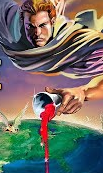 “E HOUVE RELÂMPAGOS... E TERREMOTO...”
Apocalipse 16.18

João vê grandes sinais no céu (relâmpagos, vozes e trovões) e na terra (terremoto).

Os sinais apontam para a importância do acontecimento: a própria consumação da História!
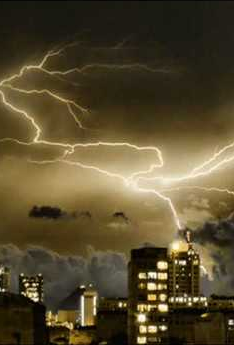 “E A GRANDE CIDADE FENDEU-SE...”
Apocalipse 16.19

A grande cidade é Babilônia – Roma – a sede do reinado do Anticristo.

“Deus se lembrou”... porque, na verdade, ele não se esquece!
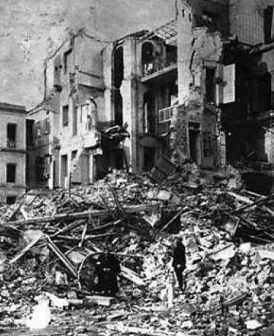 .
Os maiores terremotos da história
Shensi, China, 1556 – 830 mil mortos
Calcutá, Índia, 1737 – 300 mil mortos
Tangshan, China, 1976 – 250 mil mortos
Sumatra, Indonésia, 2004 – 228 mil mortos
Haiti, 2010 – 220 mil mortos
Kansu, China, 1920 – 200 mil mortos
Kwanto, Japão, 1923 – 143 mil mortos
Messina, Itália, 1908 – 120 mil mortos
Chihli, China, 1290 – 100 mil mortos
Shemakha, Azerbaijão, 1667 – 80 mil mortos
Lisboa, Portugal, 1755 – 70 mil mortos
Yungay, Peru, 1970 – 66 mil mortos
“TODAS AS ILHAS FUGIRAM...”
Apocalipse 16.20

“... e os montes não mais se acharam”.

O texto passa da destruição da capital do Anticristo para a destruição do próprio mundo.

Este mundo passa (1 Pedro 3.10)!
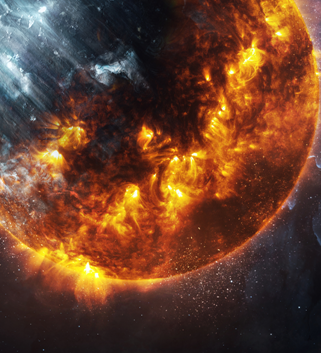 “CAIU DO CÉU UMA GRANDE SARAIVADA...”
Apocalipse 16.21

Este detalhe relaciona a sétima taça com a sétima praga do Egito.

O peso de cada pedra é estimado entre 30 e 60 quilos.

“E os homens blasfemaram...”.
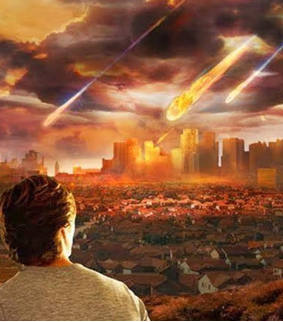 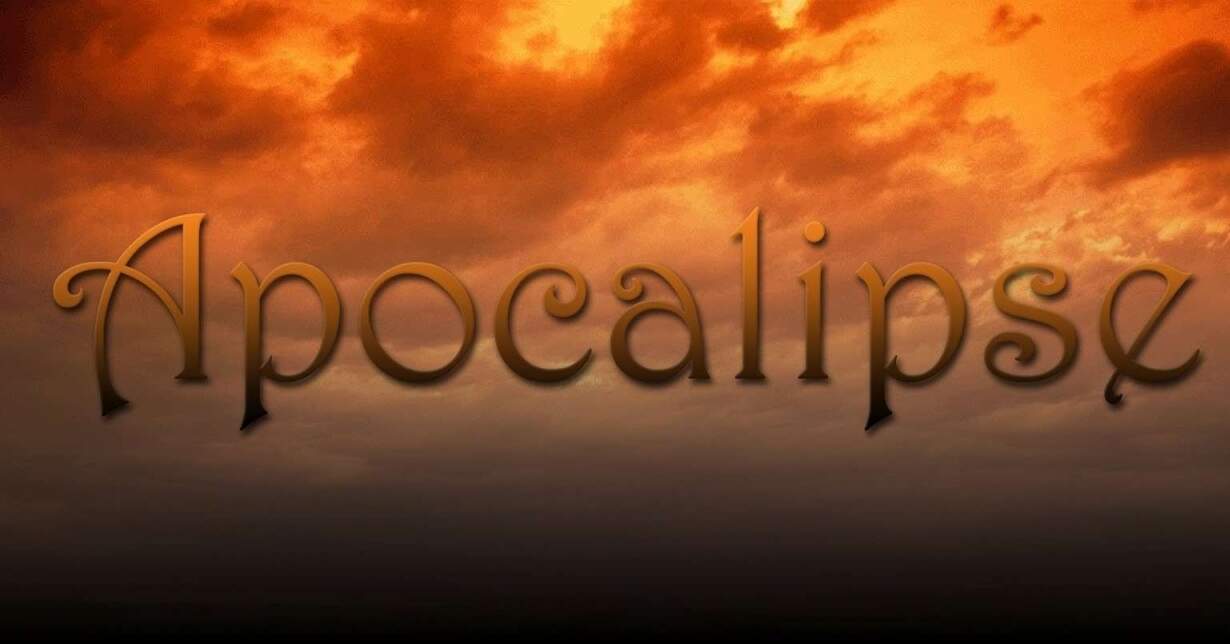 Versículo Por Versículo
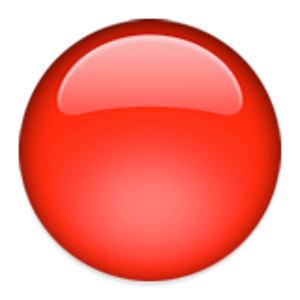 O que aprendemos no estudo de hoje?
DEVEMOS VIVER PREPARADOS PARA A VOLTA DO SENHOR!
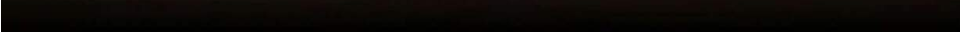 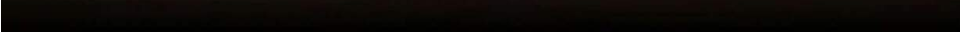